LING 388: Computers and Language
Lecture 20
Milestones
Mendenhall's 1887 Science paper
you guys reproduced his experiment (nltk made it easy)
tested his claims about stylometry
Next, on our radar is Claude Shannon!
Fast forward to 1948. 
Paper is: The mathematical theory of communication.
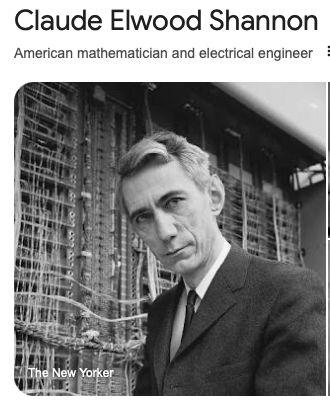 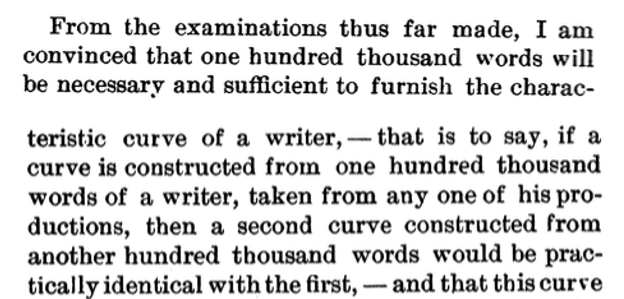 Today's Topics
Recap of nltk.ConditionalFreqDist(nltk.bigrams(text)) 
Homework 8
Last Time
Given any  corpus, e.g. words, a list of words:
cfd = nltk.ConditionalFreqDist(nltk.bigrams(words))
nltk.bigrams(words) produces a list of  (word1, word2) tuples
cfd[word1] returns a FreqDist for the next word word2.
cfd[word1][word2] = # times bigram word1 word2 occurs
word1 is called the condition
Example 
words that follow The/the from the book of Genesis:
>>> cfd['The']
FreqDist({'sons': 5, 'children': 4, 'LORD': 4, 'man': 3, 'days': 2, 'three': 2, 'name': 1, 'woman': 1, 'serpent': 1, 'earth': 1, ...})
>>> cfd['the']
FreqDist({'land': 156, 'LORD': 154, 'earth': 105, 'sons': 69, 'name': 42, 'field': 39, 'men': 36, 'man': 34, 'waters': 30, 'children': 30, ...})
Last Time
Generate text using a bigram probability distribution 
https://docs.python.org/3/library/random.html#random.choice
from random import choice
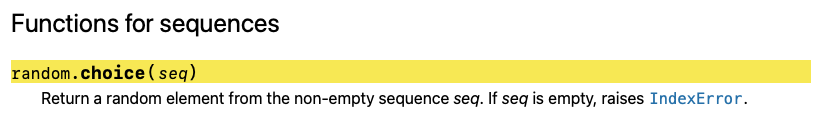 >>> from random import choice
>>> choice(['the','man','the','woman'])
'woman'
>>> choice(['the','man','the','woman'])
'woman'
>>> choice(['the','man','the','woman'])
'the'
random.choice()
Over the long run, experiments should come out right:
python
>>> import nltk
>>> from random import choice
>>> nltk.FreqDist([choice(['the','man','the','woman']) for i in range(1000)])
FreqDist({'the': 491, 'woman': 255, 'man': 254})
250
500
250
Last Time
Course website: randomtext.py
Example
python –i randomtext.py
>>> from nltk.corpus import genesis
>>> words = genesis.words('english-kjv.txt')
>>> cfd = nltk.ConditionalFreqDist(nltk.bigrams(words))
len(words)
44764
cfd
<ConditionalFreqDist with 2789 conditions> 
vocab = set(words)
len(vocab)
2789
Our corpus!
Example
>>> nwords(10, 'The')
['The', 'sun', 'went', 'on', 'me', ',', 'the', 'inhabitants', 'of', 'Zilpah']
>>> nwords(10, 'The')
['The', 'dream', ',', 'which', 'was', 'brought', 'him', '.', 'The', 'Kenites']
Notice: punctuation counts as a word
Instead of a fixed number of words, we can generate words until we encounter a sentence-ending punctuation symbol, e.g. ?,!,.
function is called sentence(StartWord)
Example
nn.txt is Nicholas Nickleby
python -i randomtext.py
>>> raw = open('nn.txt').read()
>>> words = nltk.word_tokenize(raw)
>>> cfd = nltk.ConditionalFreqDist(nltk.bigrams(words))
>>> sentence('The')
['The', 'time', 'to', 'be', 'sike', 'scoondrels', 'while', 'he', 'took', 'no', 'more', 'the', 'proposed', ',', 'that', 'after', 'a', 'great', 'Joint', 'Stock', 'Company', '.']
>>> sentence('The')
['The', 'two', 'other', '!']
>>> sentence('The')
['The', 'wretched', ',', 'and', 'disorder', ',', "'don't", 'talk', 'in', 'tears', ',', 'that', 'I', 'am', 'aware', 'of', 'the', 'most', 'convenient', 'toothpicks', '.']
Homework 8
https://www.gutenberg.org
After Homework 7 you have the text of:
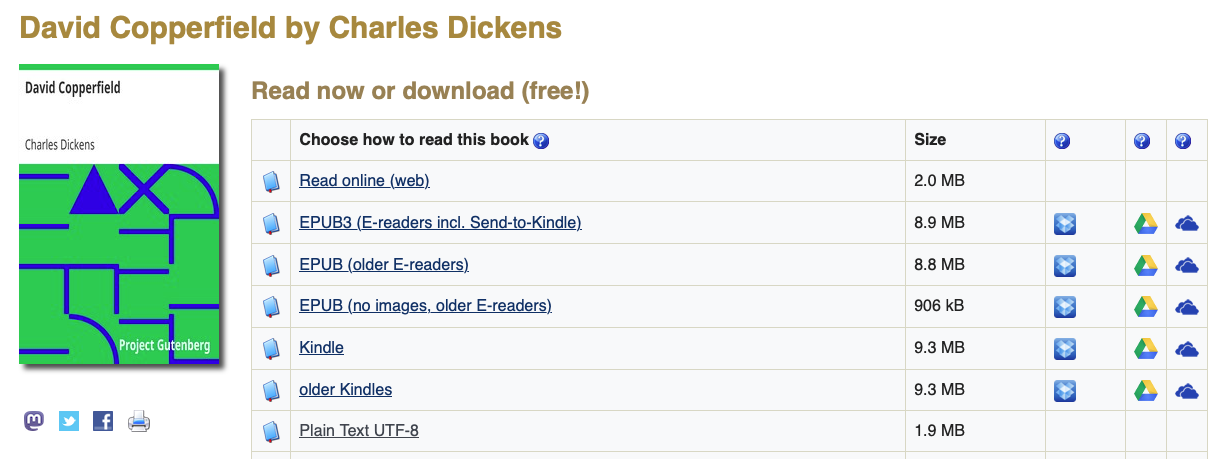 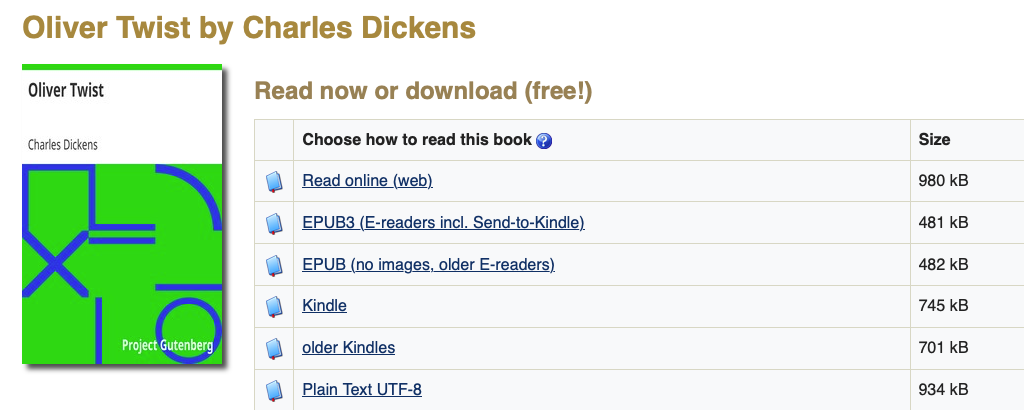 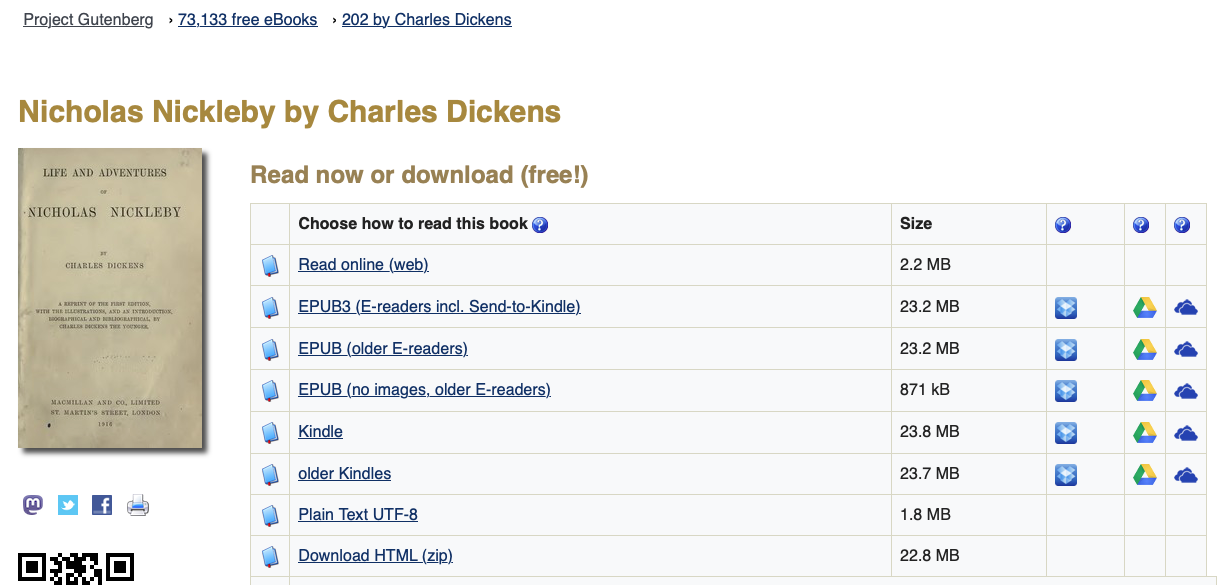 words: 396,970
words: 199,836
words: 443,615
About 1 million words!
(after editing out Gutenberg preamble + postscript)
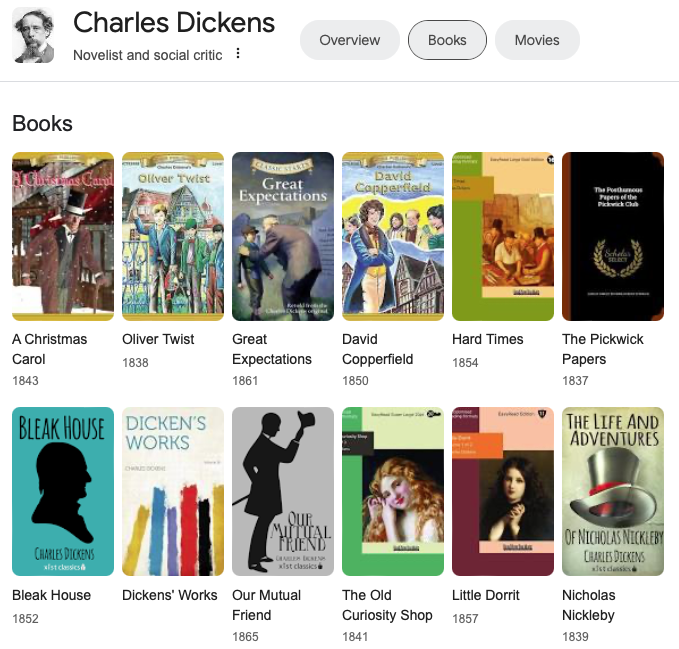 Homework 8
Charles Dickens was a most prolific writer
Homework 8
Step 1: concatenate all three books into a million word corpus.
do it manually or inside python as follows:
raw1 = open('nn.txt').read()
raw2 = …
raw = raw1 + raw2		# + is string concatenation
Step 2: tokenize the raw text
check to see if you have your million words!
Step 3: build the cfd out of the bigrams
Question 1: How many conditions (vocabulary size) do you have?
Homework 8
Step 4: using nltk.sent_tokenize(raw), raw a string (not a list of words!)





Question 2: How many sentences are in this million word Dickens corpus?
Hint: you probably want to save sentences into a list, e.g. sents = nltk.sent_tokenize(raw)
Note: each sentence in the list is still a string (not a list of words).
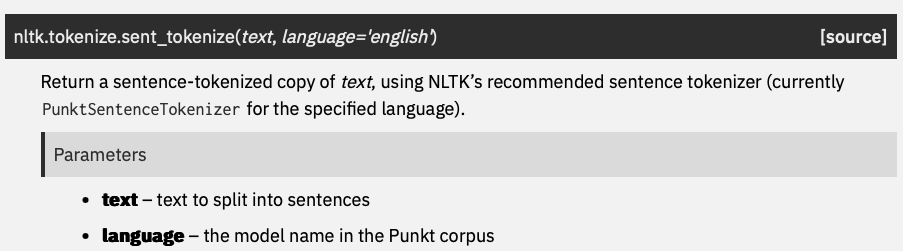 Homework 8
Step 5: using sents, the list of sentences in step 4,  let's compute the Frequency Distribution of the 1st word (of sentences) as follows:
[nltk.word_tokenize(sent)[0] for sent in sents]
Explanation: 
nltk.word_tokenize(sent) is the list of words for string sent.
nltk.word_tokenize(sent)[0] is the 1st word in each sentence.
[…] list comprehension collects the first words of all the sentences.
nltk.FreqDist() applied to this corpus of first words will give the distribution of possible first words
Question 3: which is the most frequent 1st word of our sentence corpus?
Hint: you might expect 'The', but you'd be wrong…
Question 4: what are the top 5 1st words (that are not punctuation)?
Homework 8
Step 6: using randomtext.py generate some sample sentences using the top-5 1st words (that are not punctuation) from those you found in step 5.
Question 5: are the bigram-derived sentences grammatical? Explain.
Question 6: what is the longest grammatical (sub)sequence?
Example:
>>> sentence('The')
['The', 'heartiness', ',', 'that', 'really', 'I', 'have', 'being', 'now', ',', 'and', 'Mrs.', 'Corney', '’', 'returned', ',', 'addressing', 'the', 'least', 'it', 'written', 'in', 'search', 'of', 'me', 'in', 'his', 'word', 'with', 'her', ',', 'friendship', '!']
Homework 8 Review
Claude Shannon (1948)
Father of Information Theory
3. THE SERIES OF APPROXIMATIONS TO ENGLISH
Zero-order approximation (symbols independent and equiprobable). 
XFOML RXKHRJFFJUJ ZLPWCFWKCYJ FFJEYVKCQSGHYD QPAAMKBZAACIBZL- HJQD. 
First-order approximation (symbols independent but with frequencies of English text). 
OCRO HLI RGWR NMIELWIS EU LL NBNESEBYA TH EEI ALHENHTTPA OOBTTVA NAH BRL. 
Second-order approximation (digram structure as in English). 
ON IE ANTSOUTINYS ARE T INCTORE ST BE S DEAMY ACHIN D ILONASIVE TU- COOWE AT TEASONARE FUSO TIZIN ANDY TOBE SEACE CTISBE. 
Third-order approximation (trigram structure as in English). 
IN NO IST LAT WHEY CRATICT FROURE BIRS GROCID PONDENOME OF DEMONSTURES OF THE REPTAGIN IS REGOACTIONA OF CRE. 
First-order word approximation. Rather than continue with tetragram,: : : ,n-gram structure it is easier and better to jump at this point to word units. Here words are chosen independently but with their appropriate frequencies. 
REPRESENTING AND SPEEDILY IS AN GOOD APT OR COME CAN DIFFERENT NATURAL HERE HE THE A IN CAME THE TO OF TO EXPERT GRAY COME TO FURNISHES THE LINE MESSAGE HAD BE THESE. 
Second-order word approximation, (i.e. bigram). The word transition probabilities are correct but no further structure is included. 
THE HEAD AND IN FRONTAL ATTACK ON AN ENGLISH WRITER THAT THE CHARACTER OF THIS POINT IS THEREFORE ANOTHER METHOD FOR THE LETTERS THAT THE TIME OF WHO EVER TOLD THE PROBLEM FOR AN UNEXPECTED.
3. THE SERIES OF APPROXIMATIONS TO ENGLISH
Shannon's claims:
The resemblance to ordinary English text increases quite noticeably at each of the above steps. 
Note that these samples have reasonably good structure out to about twice the range that is taken into account in their construction. 
In (6) sequences of four or more words can easily be placed in sentences without unusual or strained constructions. The particular sequence of ten words “attack on an English writer that the character of this” is not at all unreasonable. 
It appears then that a sufficiently complex stochastic process will give a satisfactory representation of a discrete source.
How did Shannon do this?
To construct (3) for example, one opens a book at random and selects a letter at random on the page. This letter is recorded. The book is then opened to another page and one reads until this letter is encountered. The succeeding letter is then recorded. Turning to another page this second letter is searched for and the succeeding letter recorded, etc. 
A similar process was used for (4), (5) and (6). 
It would be interesting if further approximations could be constructed, but the labor involved becomes enormous at the next stage.
NLTK Book: Chapter 2
nltk.ConditionalFreqDist() generally works over tuples (condition, value)
 i.e. tuples need not be limited to bigrams.
Example:
import nltk
s = "Jim walks to the bank via the river bank and small bridge"
cfd = nltk.ConditionalFreqDist((len(w),w) for w in nltk.word_tokenize(s)) 
cfd[3]
FreqDist({'the': 2, 'Jim': 1, 'via': 1, 'and': 1})
cfd[4]
FreqDist({'bank': 2})
cfd[5]
FreqDist({'small': 1, 'river': 1, 'walks': 1})
cfd[2]
FreqDist({'to': 1})
NLTK Book: Chapter 2
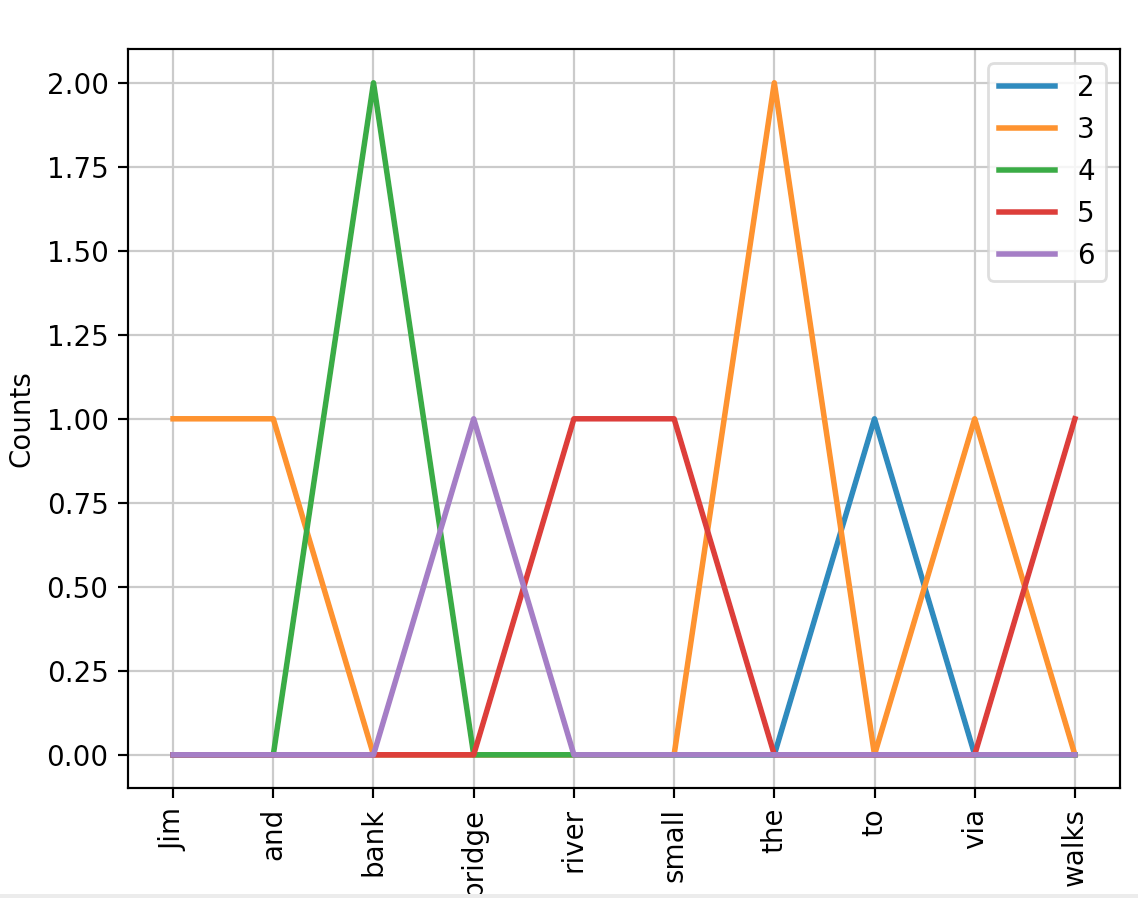 ConditionalFreqDist 
Example:



cfd.conditions()
[2, 3, 4, 5, 6]
cfd.tabulate()
     Jim    and   bank bridge  river  small    the     to    via  walks 
2      0      0      0      0      0      0      0      1      0      0 
3      1      1      0      0      0      0      2      0      1      0 
4      0      0      2      0      0      0      0      0      0      0 
5      0      0      0      0      1      1      0      0      0      1 
6      0      0      0      1      0      0      0      0      0      0
cfd.plot()
nltk book: 1.3   Brown Corpus
>>> from nltk.corpus import brown
>>> len(brown.fileids())
500
>>> brown.categories()
['adventure', 'belles_lettres', 'editorial', 'fiction', 'government', 'hobbies', 'humor', 'learned', 'lore', 'mystery', 'news', 'religion', 'reviews', 'romance', 'science_fiction']
>>> news = brown.words(categories='news')
>>> import nltk
>>> fd = nltk.FreqDist(w.lower() for w in news)
>>> modals = ['can', 'could', 'may', 'might', 'must', 'shall', 'should', 'will', 'would']
>>> for m in modals:
...     print('{}: {}'.format(m,fd[m]), end=' ')
... 
can: 94 could: 87 may: 93 might: 38 must: 53 shall: 5 should: 61 will: 389 would: 246 
>>>
frequency distribtution of modals over the category news
nltk book: 2   Conditional Frequency Distributions
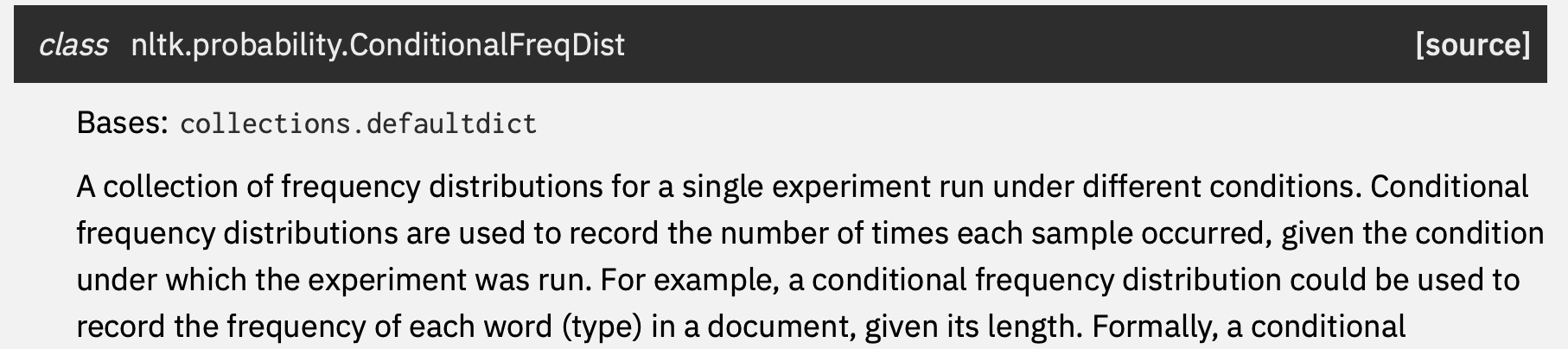 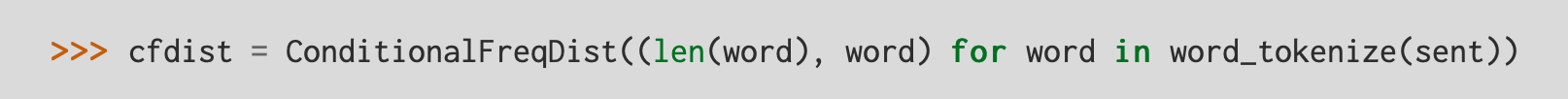 nltk book: 2   Conditional Frequency Distributions
>>> modals = ['can', 'could', 'may', 'might', 'must', 'shall', 'should', 'will', 'would']
>>> cfd = nltk.ConditionalFreqDist((cat,word) for cat in brown.categories() for word in brown.words(categories=cat))
>>> cfd.tabulate(conditions=brown.categories(), samples=modals)
                   can  could    may  might   must  shall should   will  would 
      adventure     46    151      5     58     27      7     15     50    191 
 belles_lettres    246    213    207    113    170     34    102    236    392 
      editorial    121     56     74     39     53     19     88    233    180 
        fiction     37    166      8     44     55      3     35     52    287 
     government    117     38    153     13    102     98    112    244    120 
        hobbies    268     58    131     22     83      5     73    264     78 
          humor     16     30      8      8      9      2      7     13     56 
        learned    365    159    324    128    202     40    171    340    319 
           lore    170    141    165     49     96     12     76    175    186 
        mystery     42    141     13     57     30      1     29     20    186 
           news     93     86     66     38     50      5     59    389    244 
       religion     82     59     78     12     54     21     45     71     68 
        reviews     45     40     45     26     19      1     18     58     47 
        romance     74    193     11     51     45      3     32     43    244 
science_fiction     16     49      4     12      8      3      3     16     79
The NLTK book says, "Observe that the most frequent modal in the news genre is will, while the most frequent modal in the romance genre is could*" *actually, would in this table 
Would you have predicted this?